Перевозчикова альбина акрамовна}
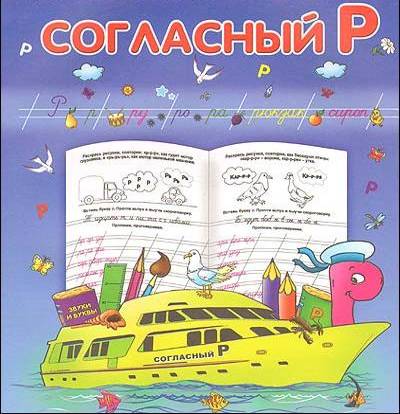 1. Закрепление правильного произношения звука «Р», знакомство с буквой «Р».
2. Развитие фонематического восприятия.
3. Подбор антонимов.
4. Произнесение звука «Р» в слогах, слоговых сочетаниях и словах.
5. Разгадывание ребусов. Словообразование.
6. Звуко-слоговой анализ.
7. Закрепление навыков по слогового чтения.
8. Произношение звука «Р» в скороговорках. Словотворчество детей.
Мур-р-р-р,     мур-р-р-р
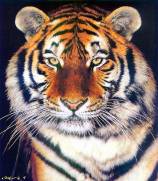 Р-р-р-р-р,     р-р-р-р
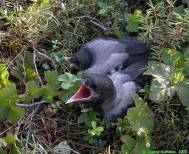 Кар-р-р,    кар-р-р
Звук {P}
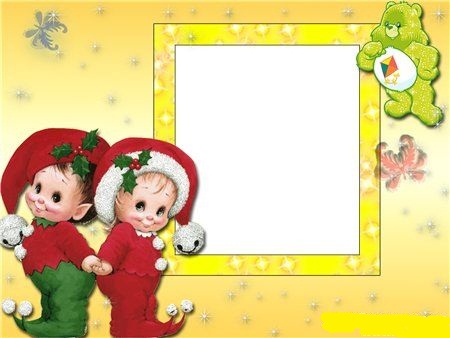 Согласный
Твердый
Звонкий
Указательный с большим
Мы в кольцо соединим
Руки правой – указательный
К кольцу слева прислоним.
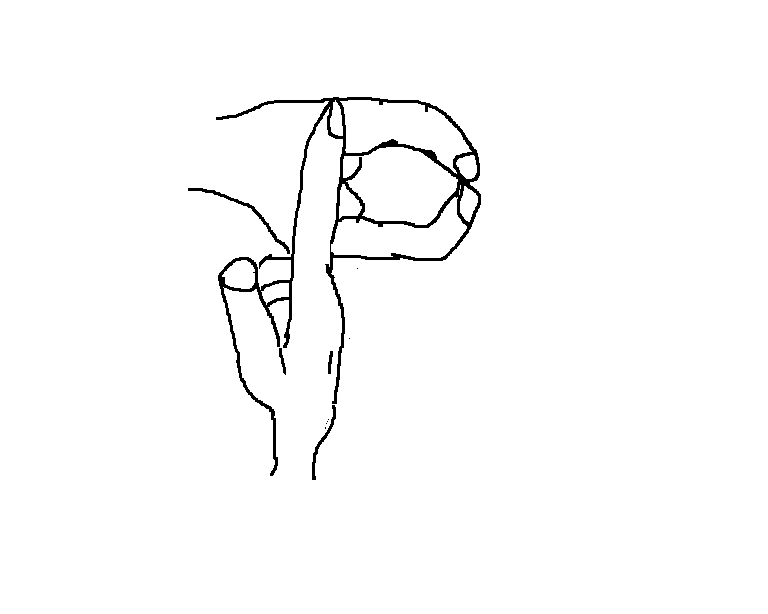 Определение место звука «Р» в словах.
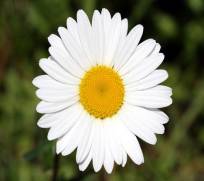 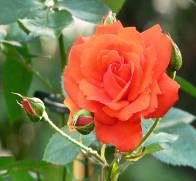 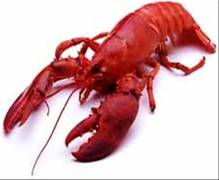 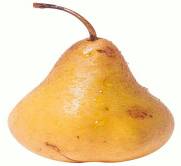 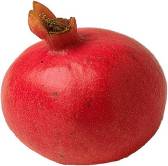 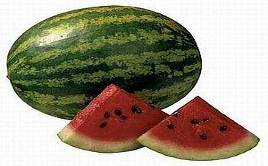 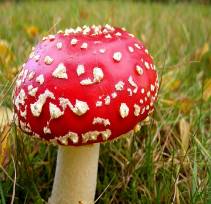 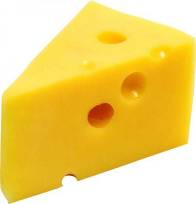 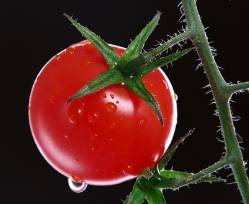 Слова, противоположные по смыслу со звуком «Р»
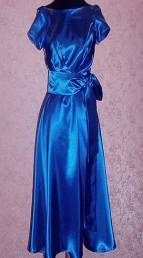 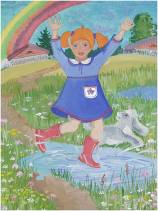 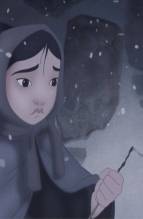 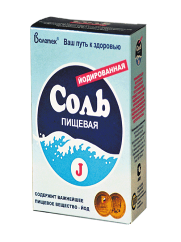 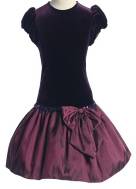 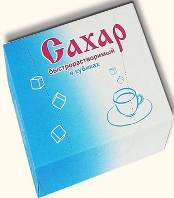 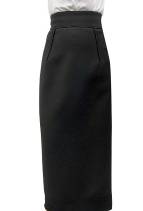 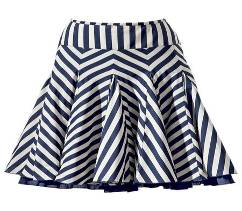 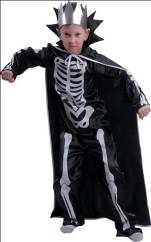 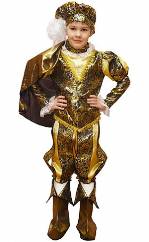 Произнесение звука {P} в слогах.
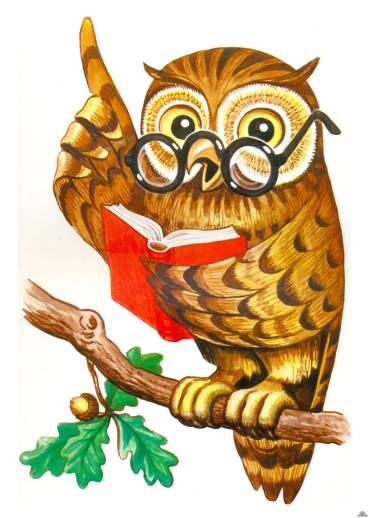 РА – РО – РУ – РЫ


АР – ОР – УР - ЫР
Закончи слова, добавляя слоги.
РА
Но…, го…, ко… .
…ма, …дуга, …кета.
РО
Ут…, мет…, вед… .
…га, …ща, …дина.
РУ
Кенгу…, …ка.
…чей, …башка.
РЫ
Ша…, боб…, кома… . 
…ба, …нок, …сь.
Отгадай ребусы
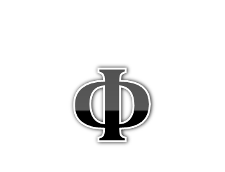 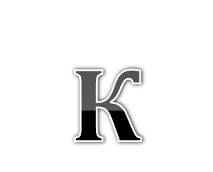 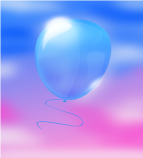 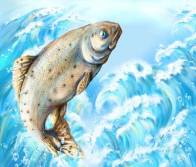 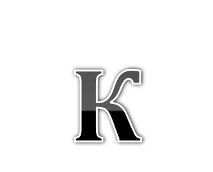 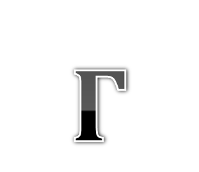 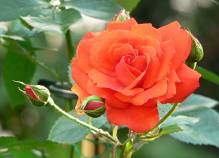 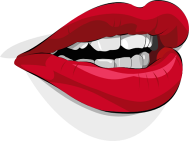 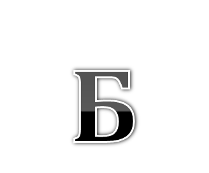 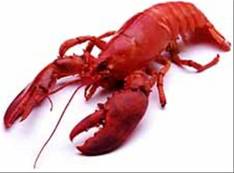 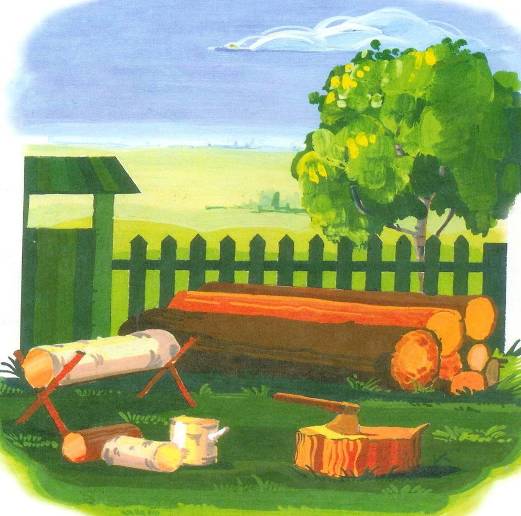 На дворе – трава, на траве -  дрова.
Не руби дрова, на траве двора.